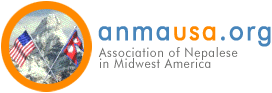 A Highlight of Incomes and Expenses
During ANMA 2018-2020 term, presented in AGM on 09/06/2020
Beginning Balance: $7963.22 (Including Trustee Contribution).
Total Income: $7880.74 
Total Expenses: $7483.95 
Net Amount in ANMA Account:$8360.01
ANMA AGM 2020